Voir si il y a des volontaires pour les détections u13
Pensez aux chaussettes noires pour la photo de groupe
Matériel
Thème de la séance:
Occuper l’espace en Largeur et Profondeur
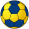 20
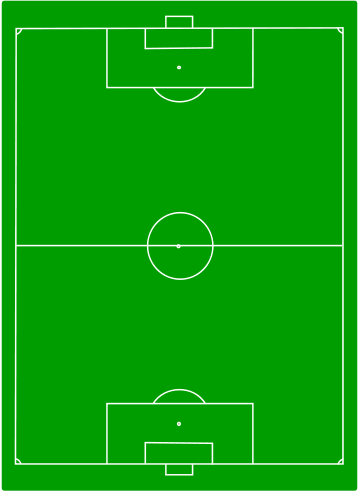 On a le ballon
Conserver /Progresser
Déséquilibrer/Finir
2
0
8
2
20
6
S’opposer  la Progression
S’opposer pour Protéger son but
On a pas le ballon
Déplacement joueur
Déplacement Ballon
Déplacement joueur/Ballon
Jeu
Consignes: 
Bien occuper les zones et se démarquer 

Passe a dix

Trois touches de balle maxi

Possibilité pour un joueur de la zone centrale d’apporter le surnombre dans un couloir suite a sa passe puis de se replacer à tout moment dans sa zone
Temps :20’
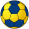 Matériel
Thème de la séance:
Occuper l’espace en Largeur et Profondeur
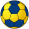 20
On a le ballon
Conserver /Progresser
Déséquilibrer/Finir
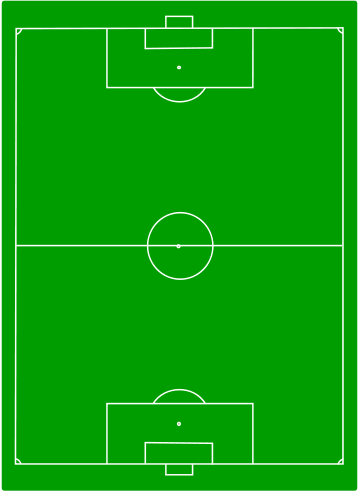 2
0
5
10
20
6
S’opposer  la Progression
S’opposer pour Protéger son but
On a pas le ballon
Déplacement joueur
Déplacement Ballon
Déplacement joueur/Ballon
exercice
Temps : 15’x2
Consignes: 
Faire deux groupes

Groupe bleu effectue une touche puis suis ensuite enchainement contrôle passe et va puis une deux et passe dosée et se placer 

Groupe rouge par deux conduite de balle puis  effectuer un dribble 
    indiquer au préalable par l’éducateur 

1)Feinte de passe et Crochet intérieur 

2)Feinte de passe et Crochet extérieur 

3)Passement de jambe devant le ballon et enchaînement rapide de l’extérieur du pied
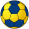 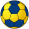 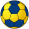 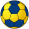 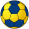 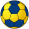 Matériel
Thème de la séance:
Occuper l’espace en Largeur et Profondeur
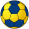 20
On a le ballon
Conserver /Progresser
Déséquilibrer/Finir
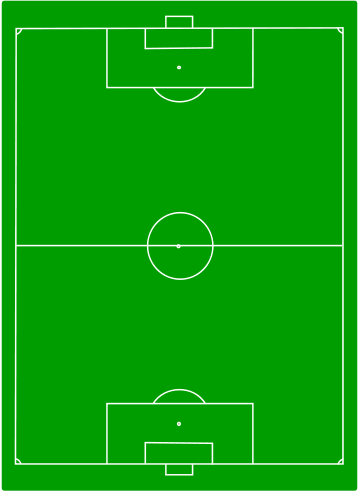 2
0
8
2
20
6
S’opposer  la Progression
S’opposer pour Protéger son but
On a pas le ballon
Déplacement joueur
Déplacement Ballon
Déplacement joueur/Ballon
Jeu
Consignes: 
Bien occuper les zones et se démarquer 

Match sur tout le terrain 8 contre 8 les remplaçants jonglent faire une équipe avec deux défenseurs centraux et l’autre avec un seul

 (voir schéma)
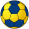 Temps :50’